🍓🍓🍓🍓
🍓🍓🍓🍓
焼津市の人口を増やすには？
🍓🍓🍓🍓
🍓🍓🍓🍓
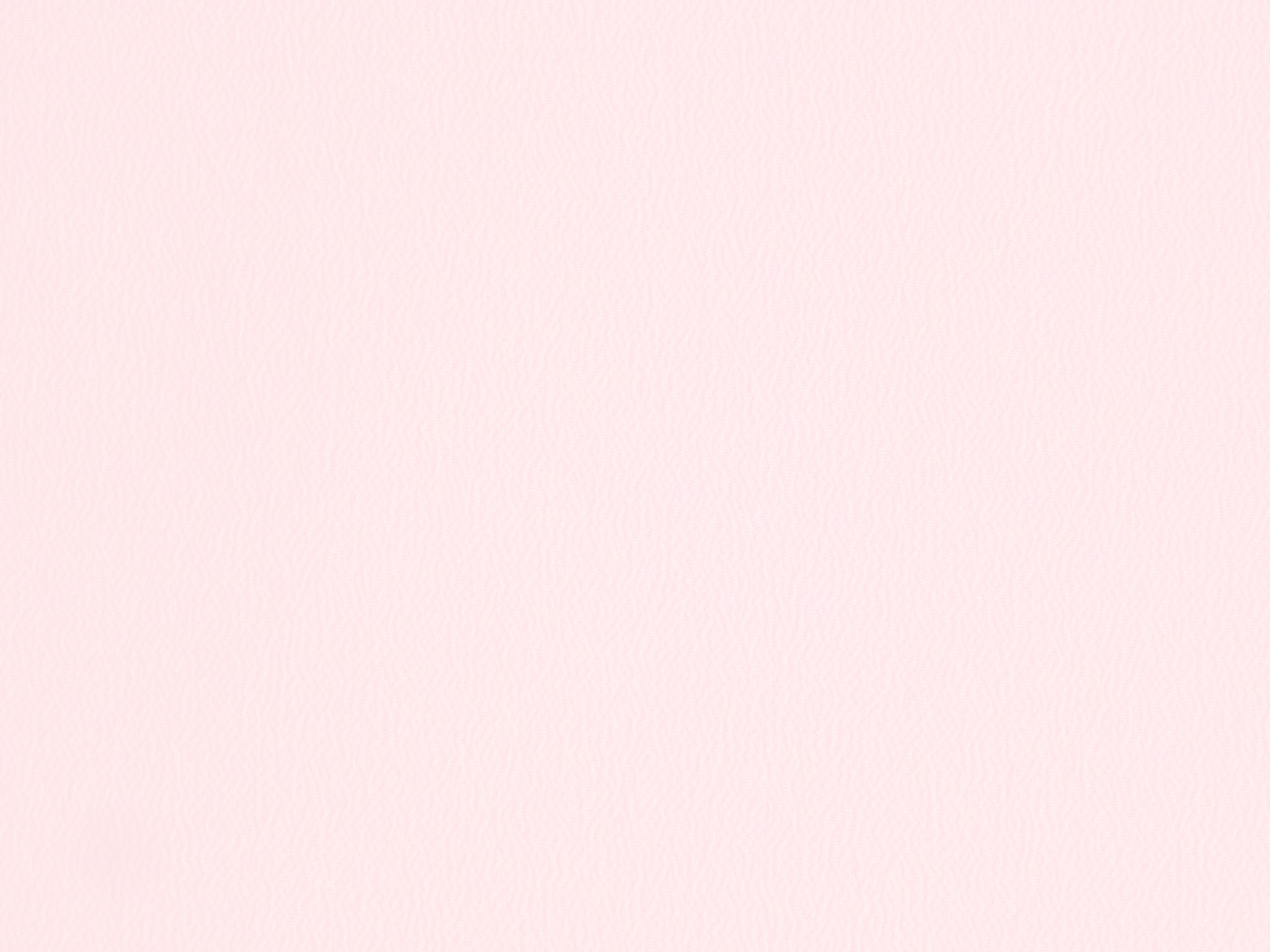 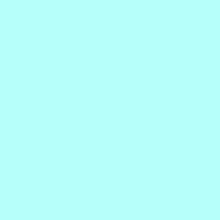 焼津市
デメリット
・津波が来る可能性大
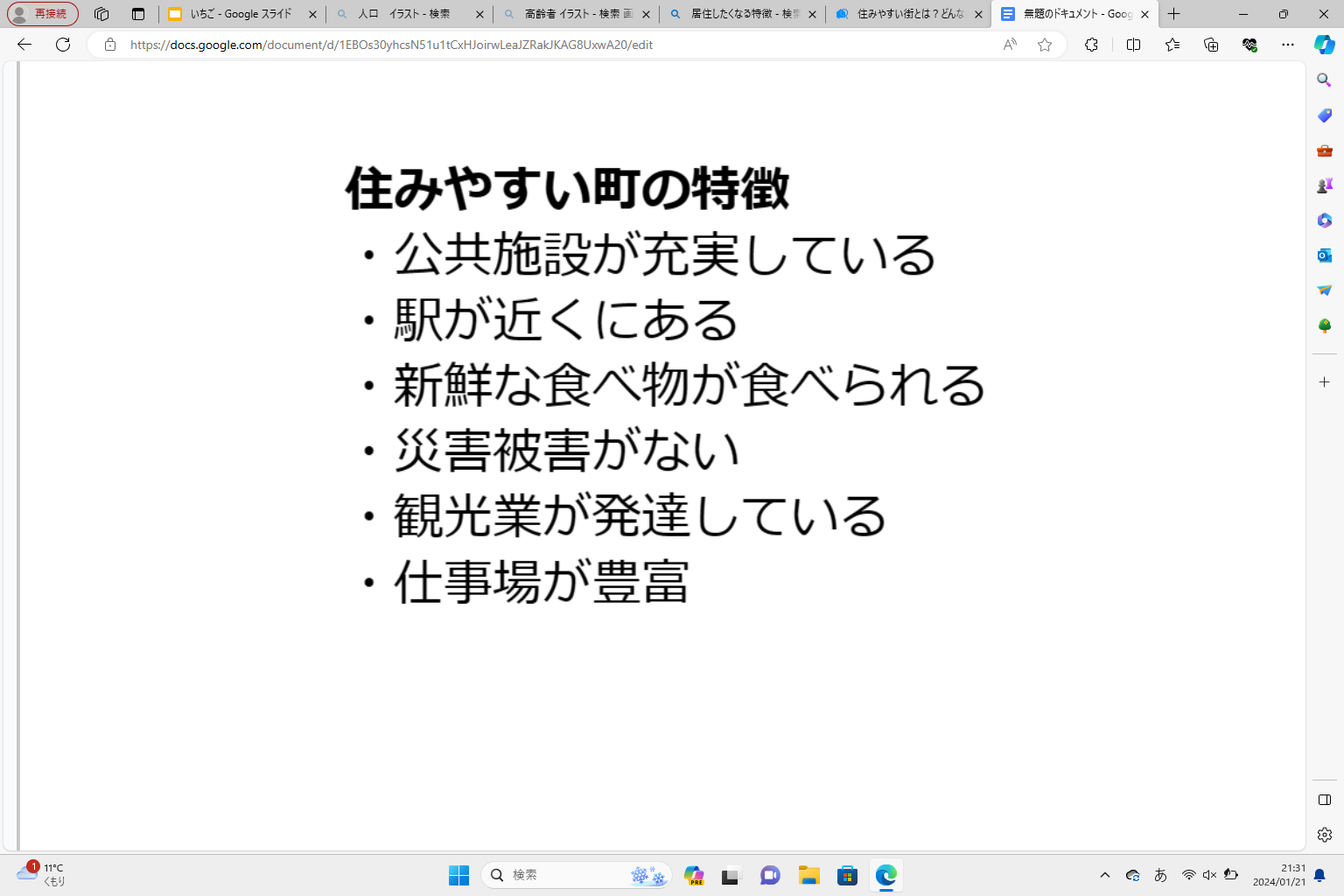 「居住に関する」
メリット
・水産物が豊富
・医療費が高校生まで無料→子育て良
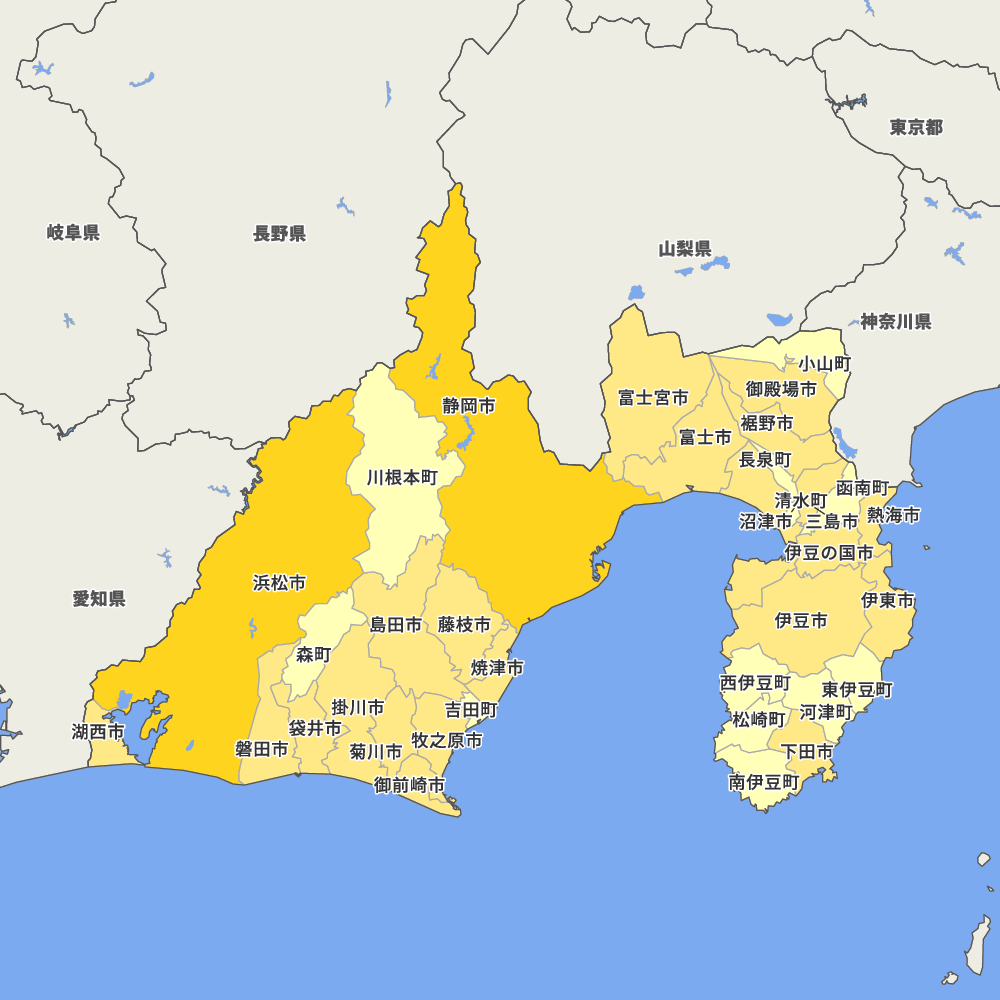 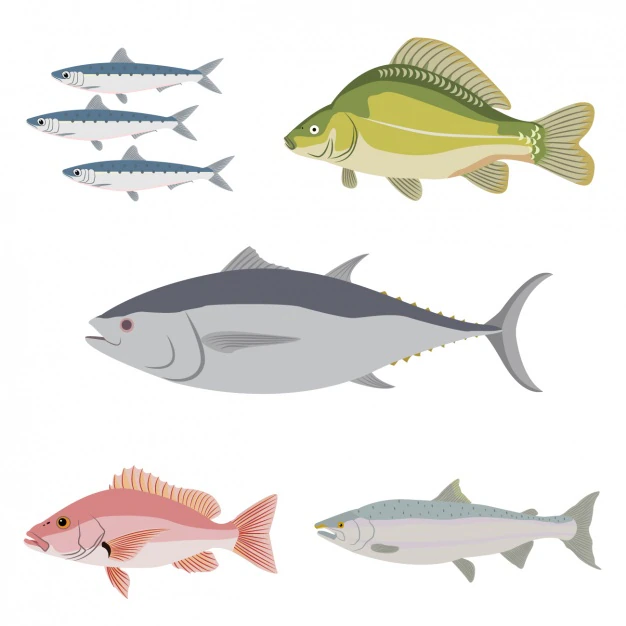 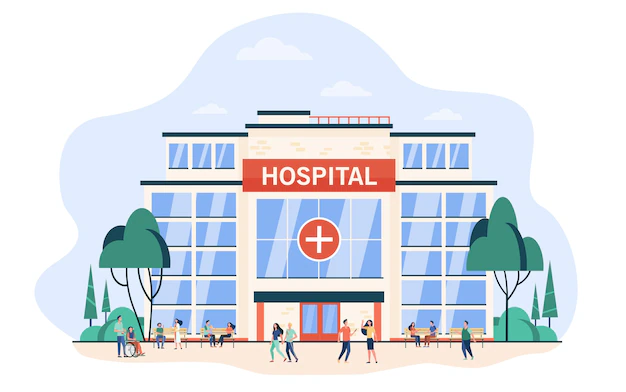 焼津市の出生数の推移
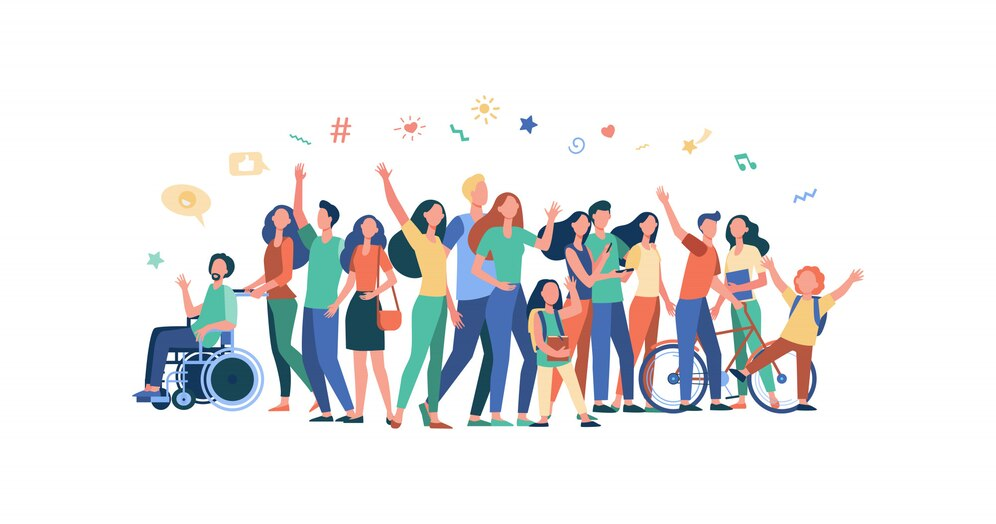 年々低下している
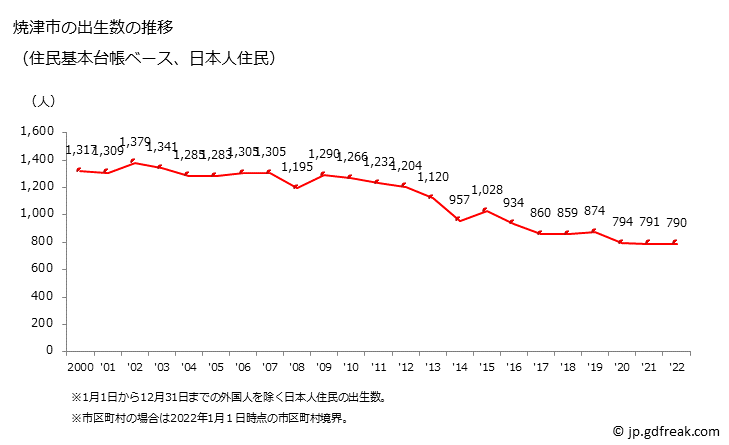 1379
57％
790
総務省 住民基本台帳に基づく人口を基にGD Freak!が作成したもの
（以降のグラフすべて同様）
焼津市の人口増減の予測に関わるグラフ
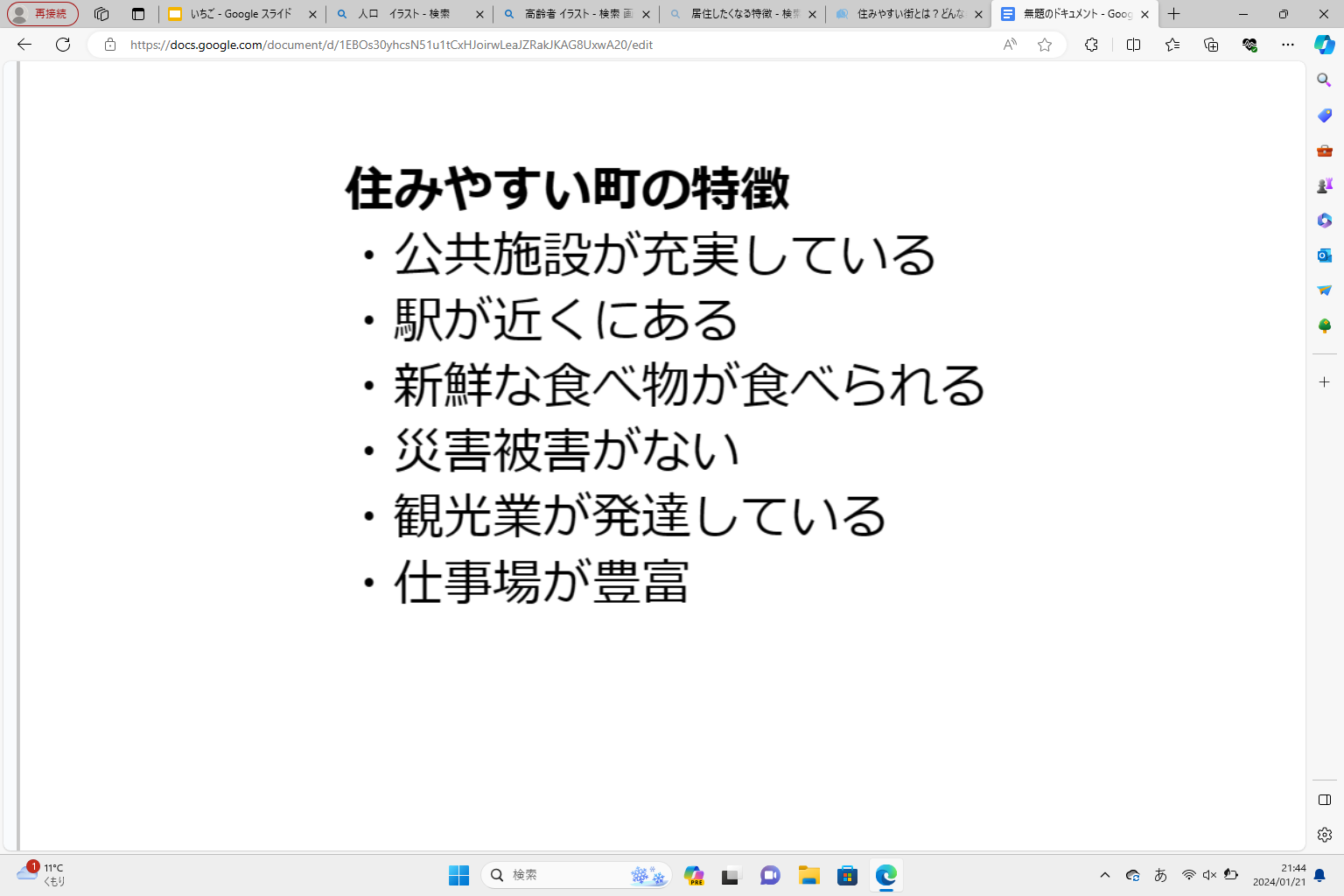 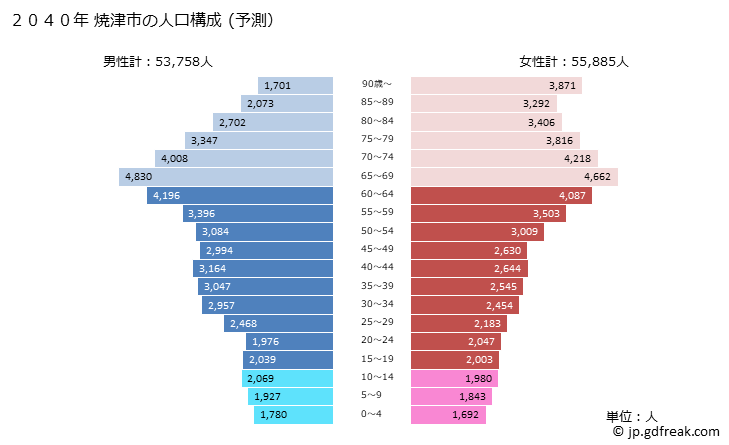 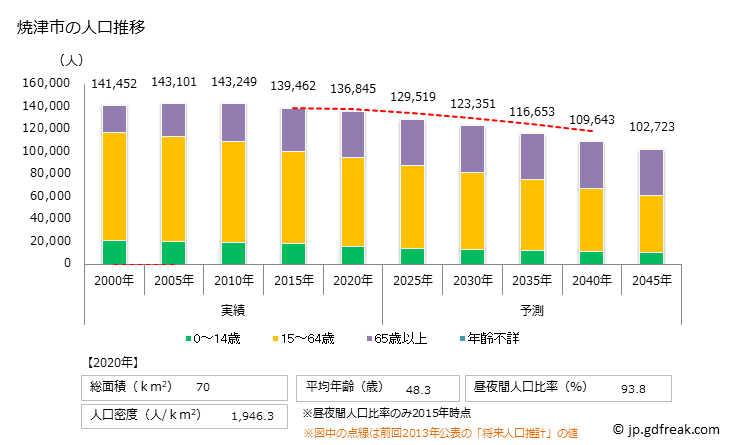 2045年
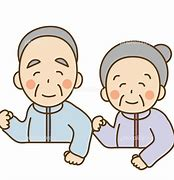 ・人口が少なくなっている
・男女共に高齢者の割合が多い
焼津市
福岡県福津市
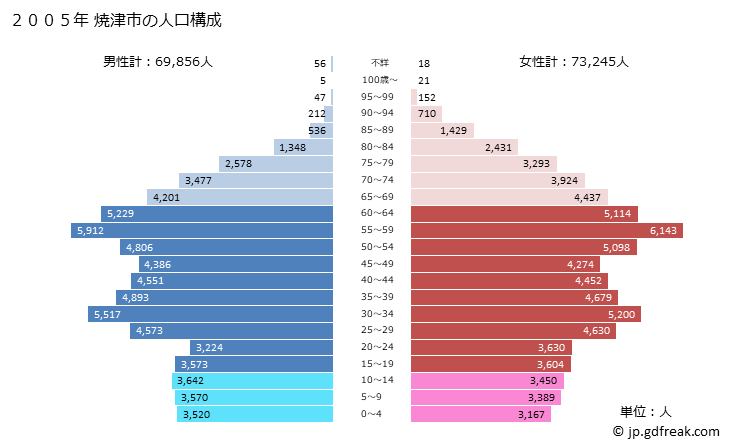 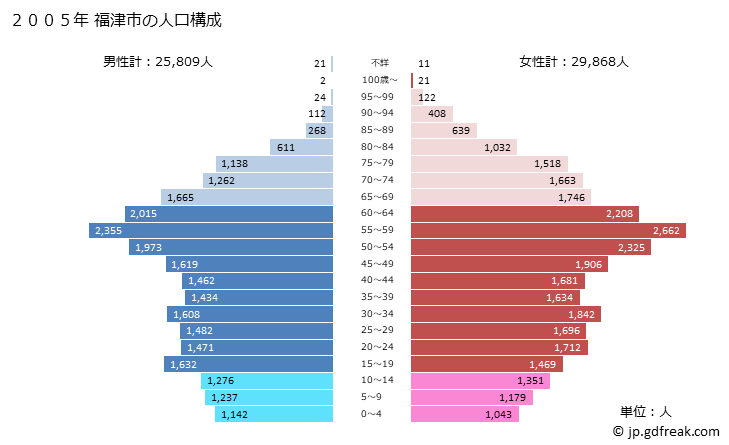 似ている
福岡県福津市
福岡県福津市
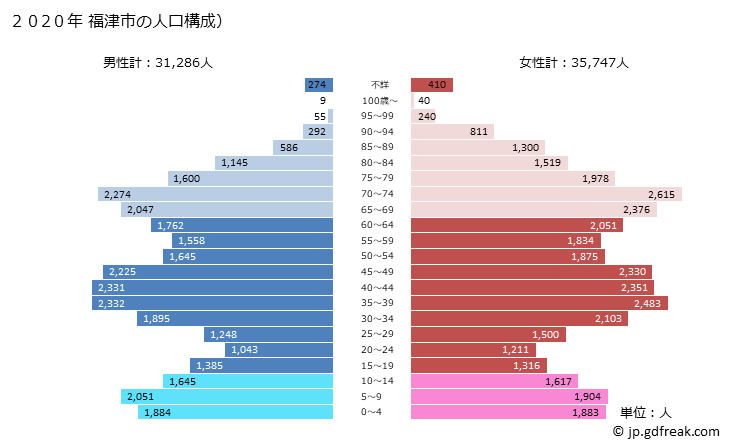 焼津市
人口増加率
県内最大
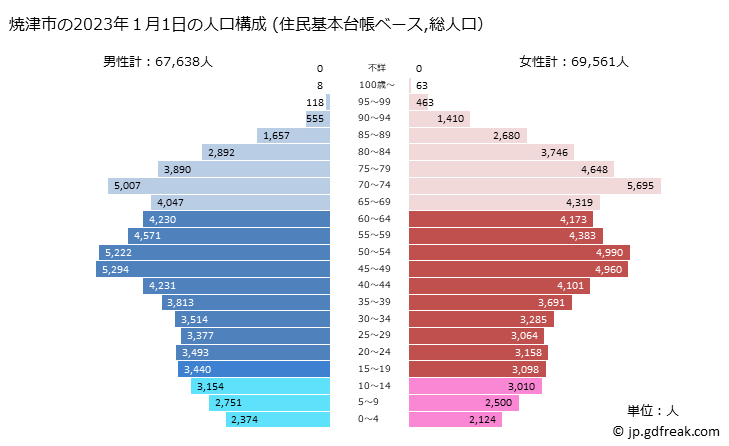 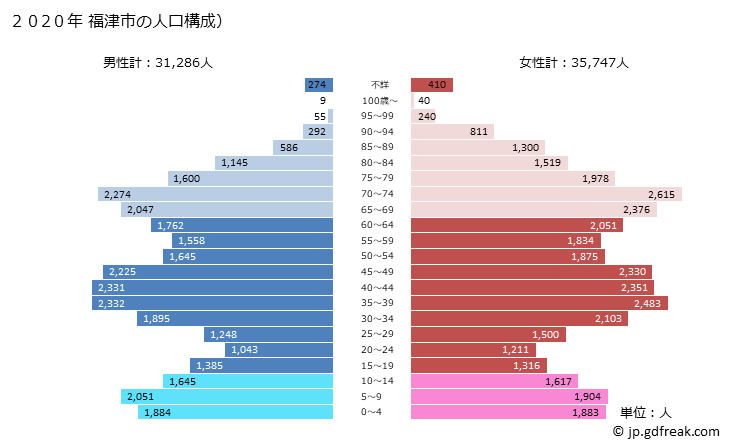 典型的な
少子高齢化
福岡県 福津市
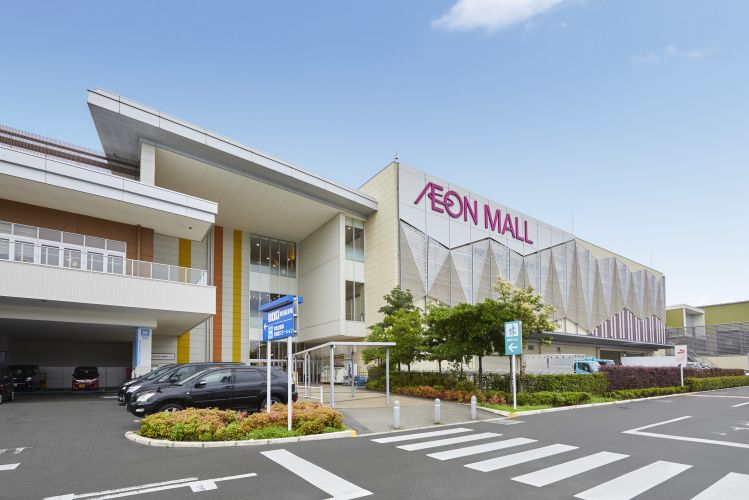 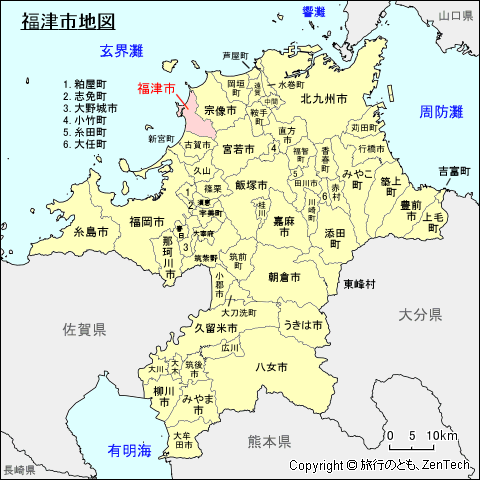 【人口増加の理由】

①

②

③
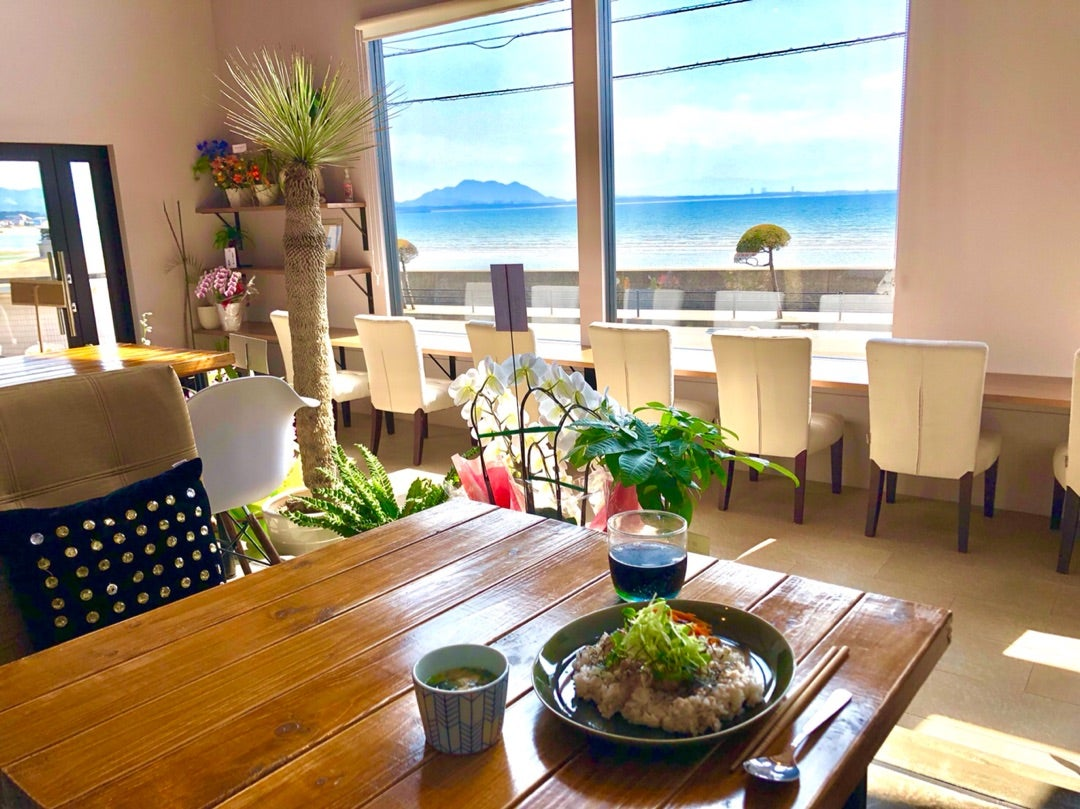 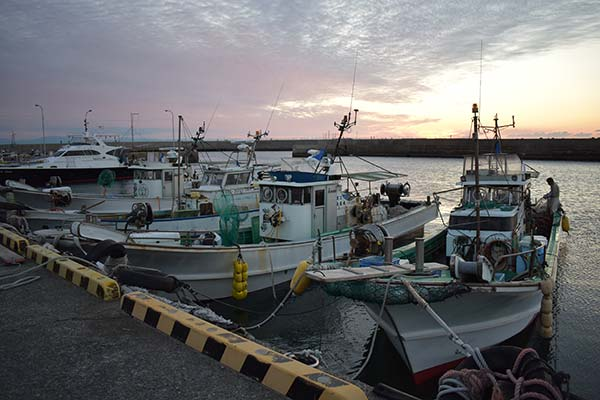 商業施設の充実
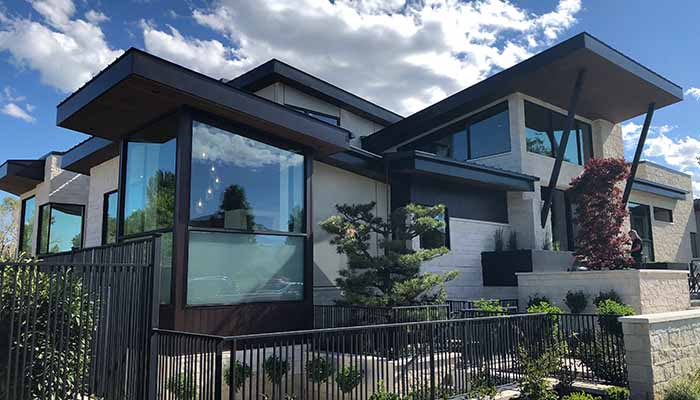 宅地開発
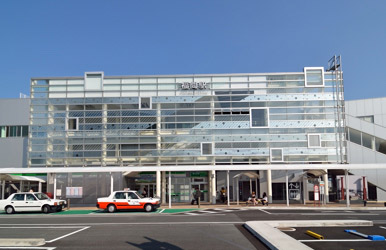 観光が発達
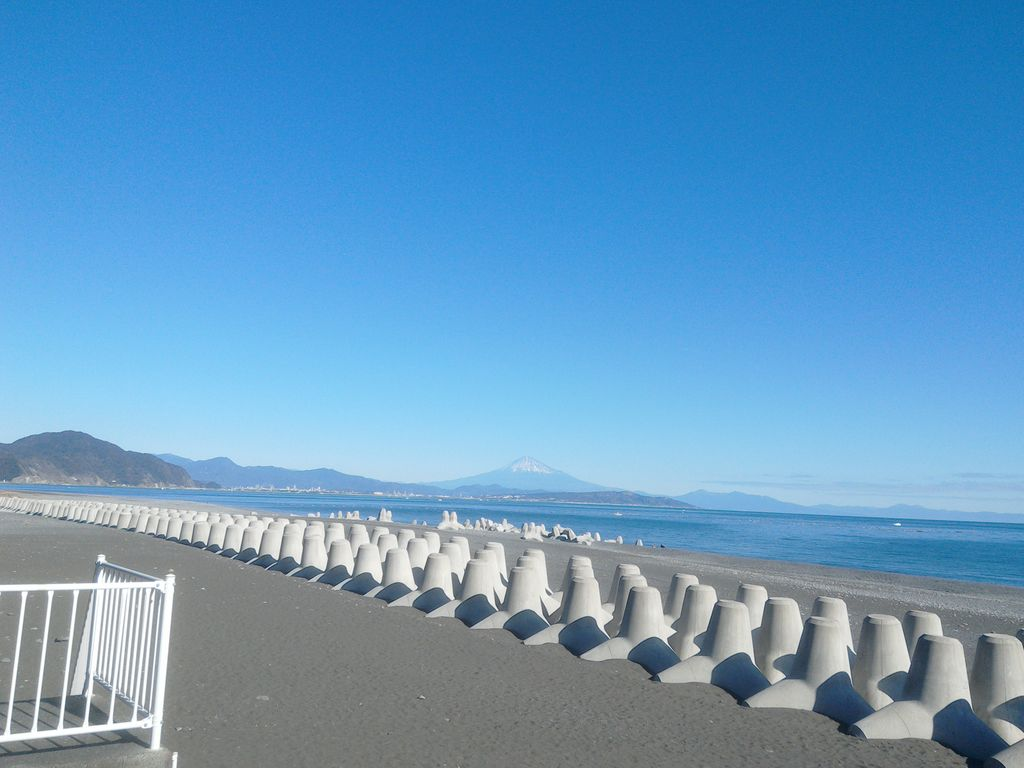 焼津市の観光業の現状は…
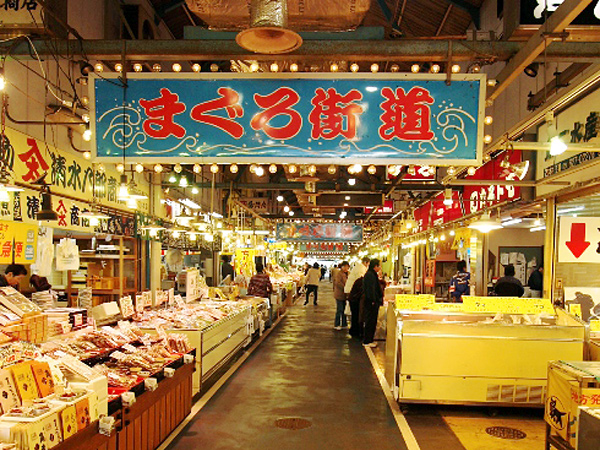 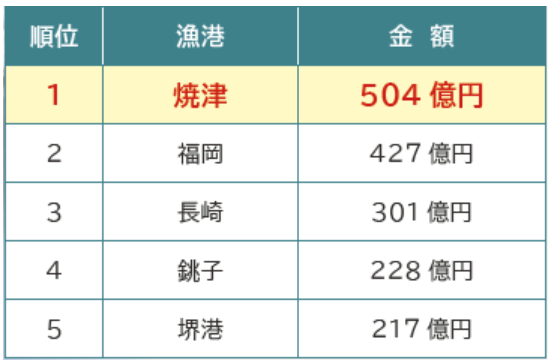 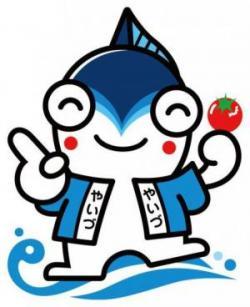 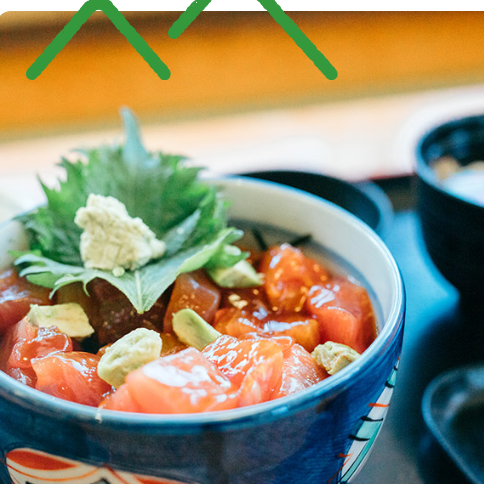 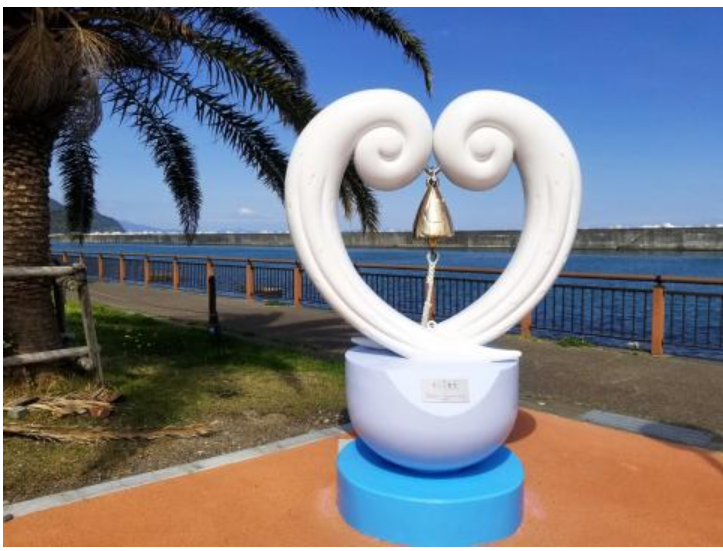 2022年度主要漁港の水揚高　焼津市ホームページより
焼津市の今後の産業について
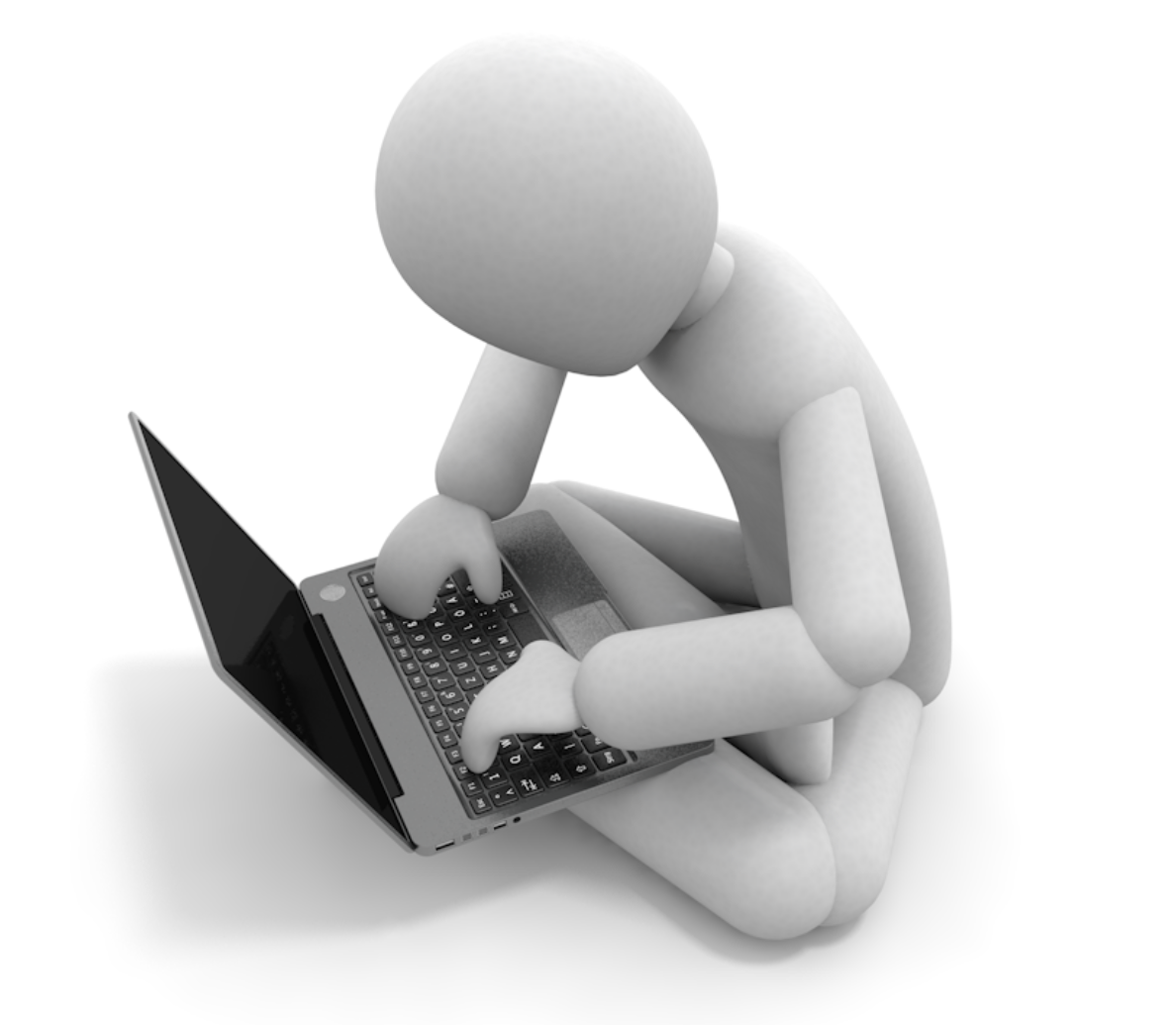 観光・商業施設の増加
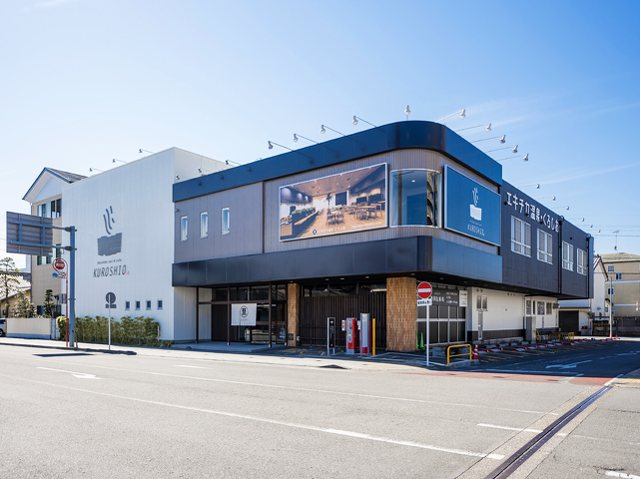 産業の発達
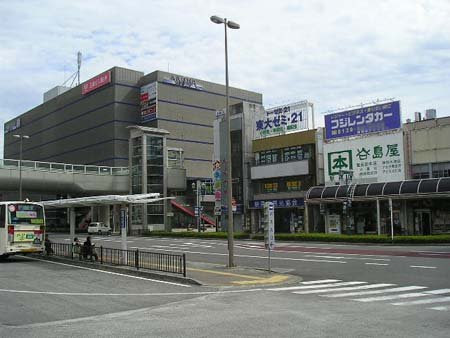 雇用の拡大
子育て
医療
教育
人口増加